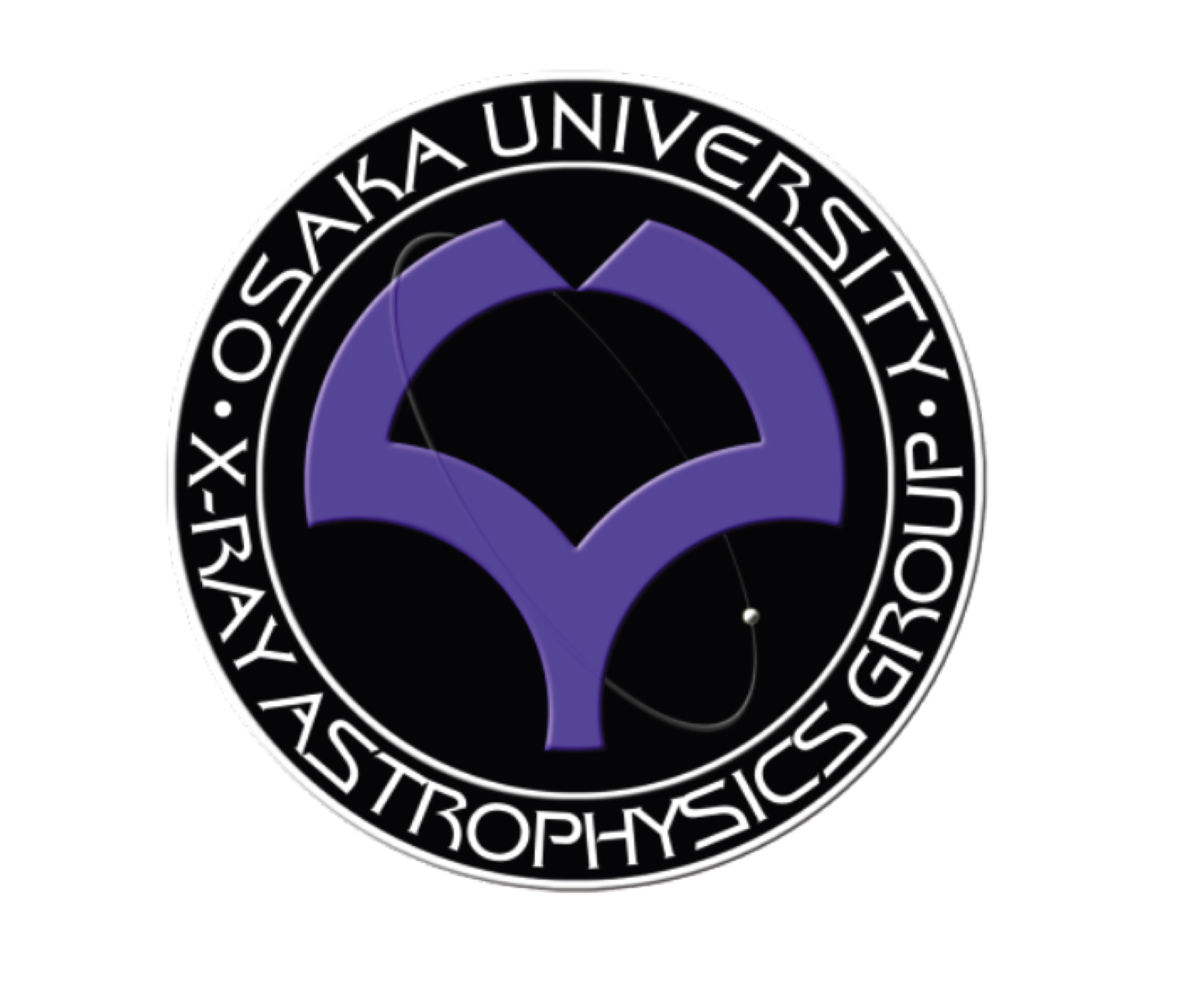 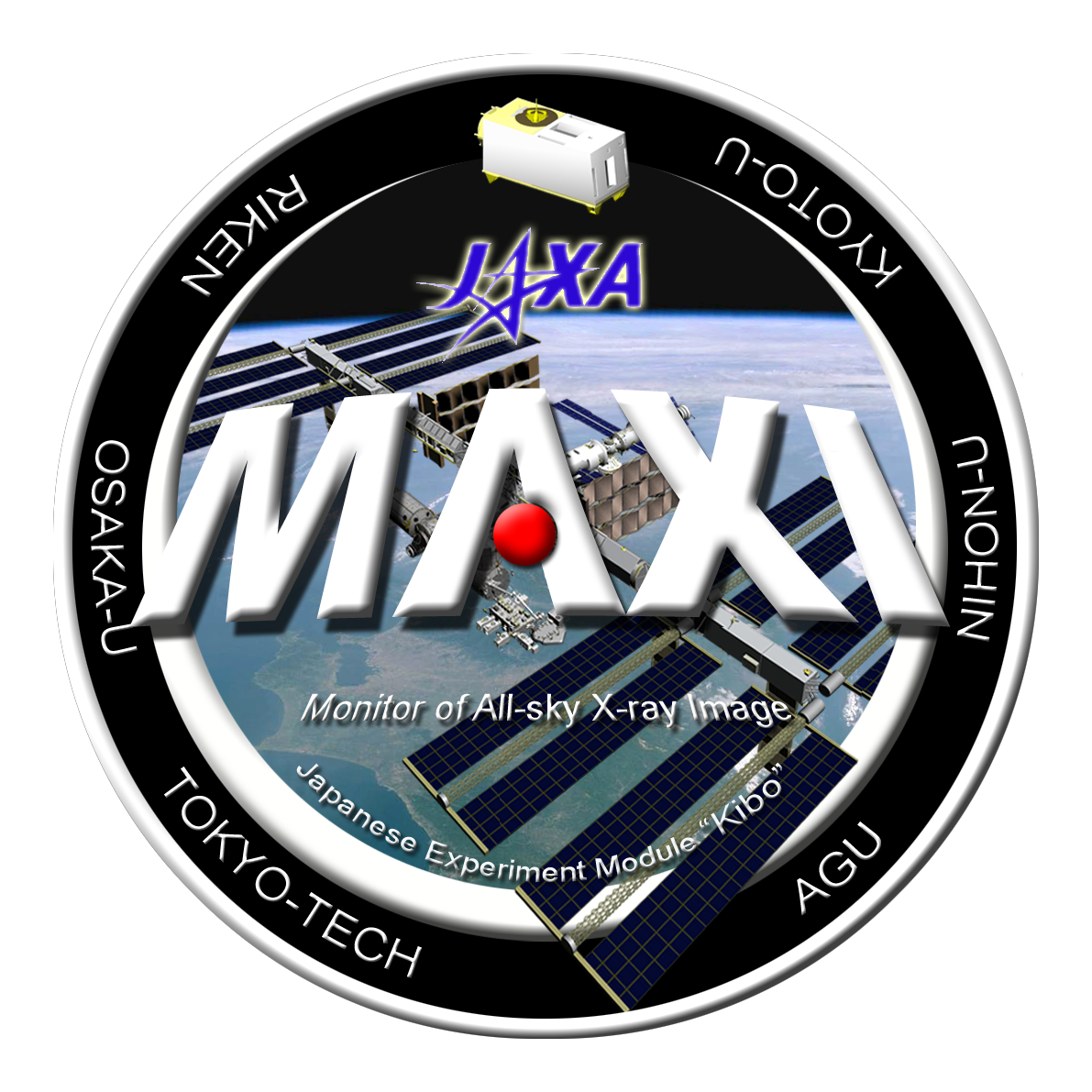 The first year result of MAXI/SSC
Masashi Kimura, Hiroshi Tsunemi, 
Hiroki Kitayama (Osaka Univ.)
Hiroshi Tomida, Masaru Matsuoka (JAXA)
Arata Daikyuji (Miyazaki Univ.)
Solid-state Slit Camera : SSC
SSC is CCD camera
SSC consists of 2 units (horizontal and zenithal)
Each unit includes slit (2.7mm width), collimator (2.1mm pitch), and
  16 CCDs (32 CCDs in total)
Slit and collimator system 
(bottom view)
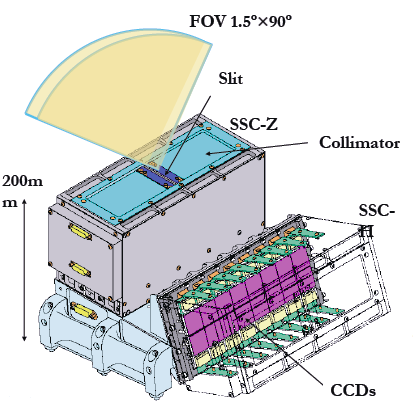 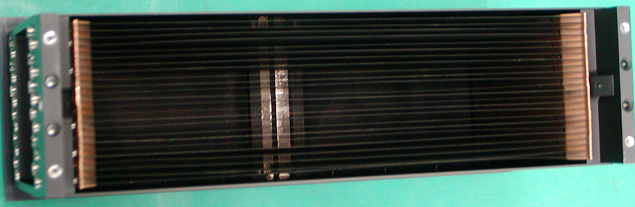 collimators
slit
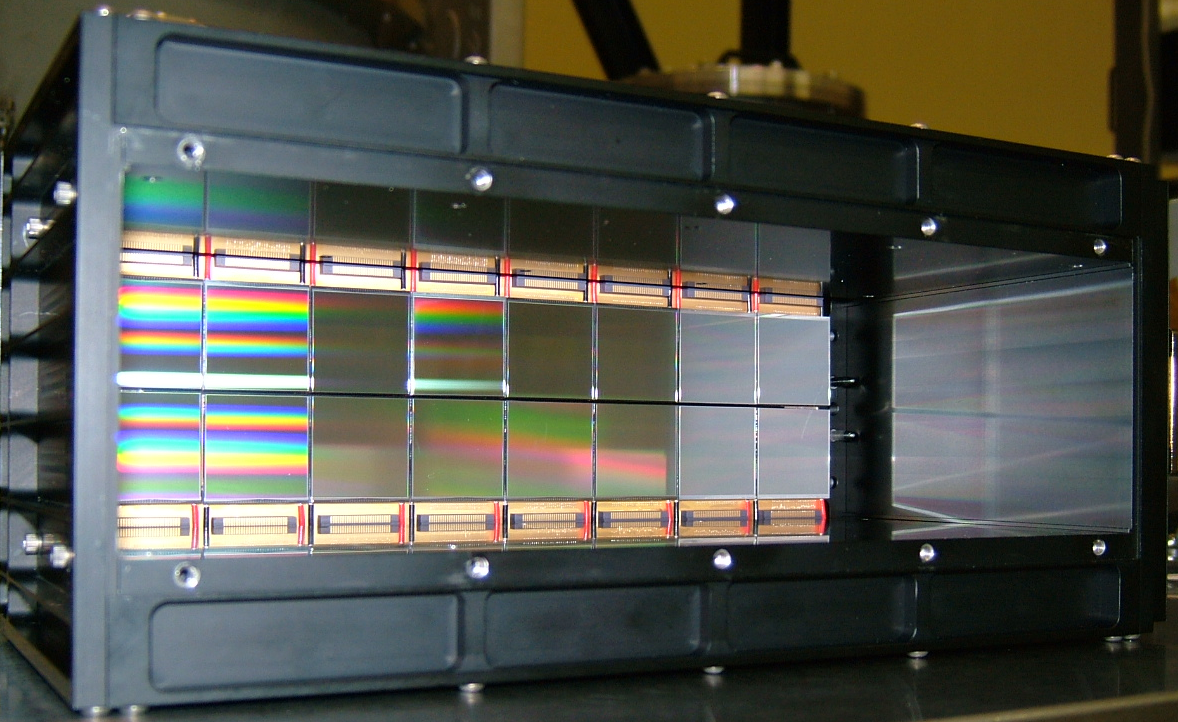 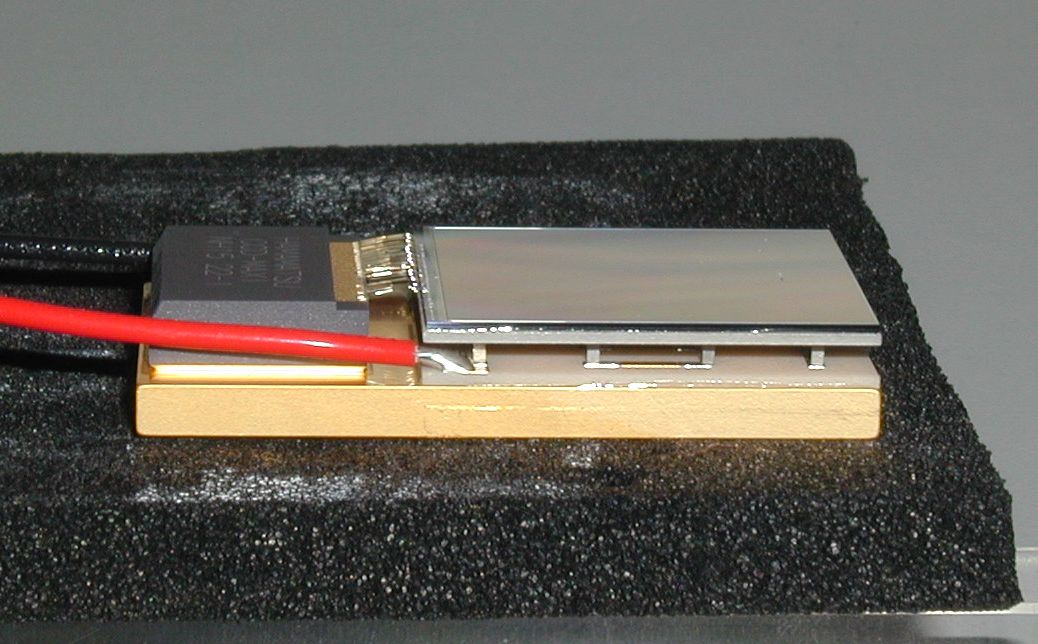 20cm
20cm
CCDs in the flight camera
[Speaker Notes: CCD just like Suzaku/XIS
Al coating to stop visible& infrared light]
SSC Status
All 32 CCD are operational. Raw images are taken once a month for performance check.
Temperature of all 32 CDDs are as designed, except for 1 CCD.
 Performance is as expected. The energy resolution is about 150eV@5.9keV (FWHM) at the beginning of the  MAXI operation.
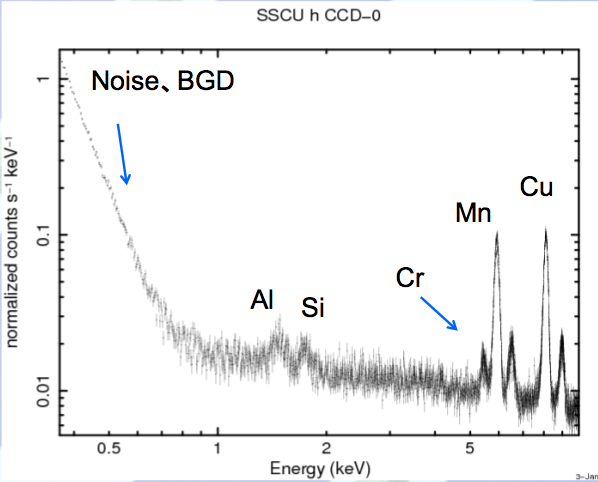 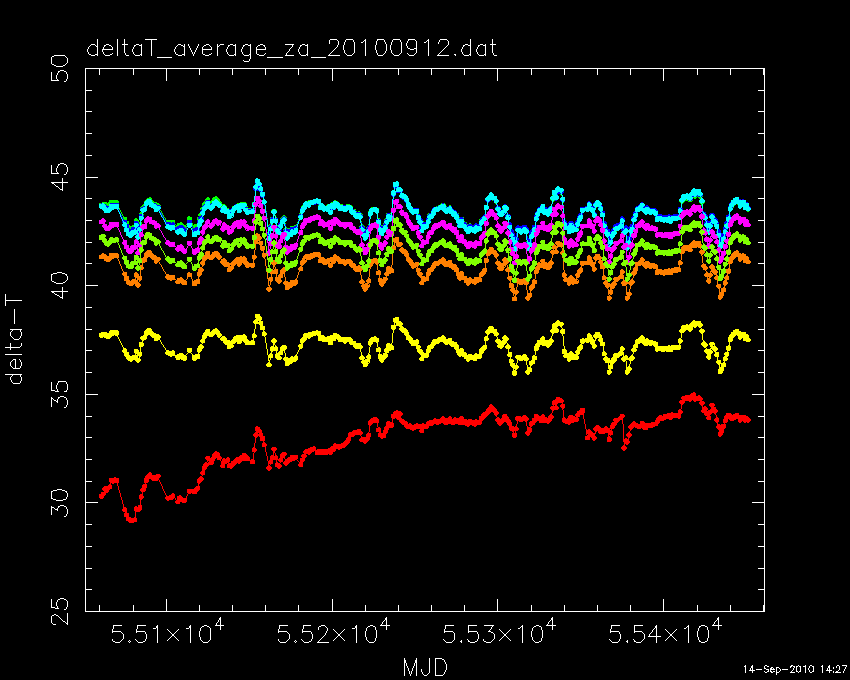 45°
ΔT
30°
Days
[Speaker Notes: Frame image is taken for performance check
Delta T is the temperature difference of ssc body and ccd so it tells as performance of peltier
Does’t show any degration]
Problem :  Light leak
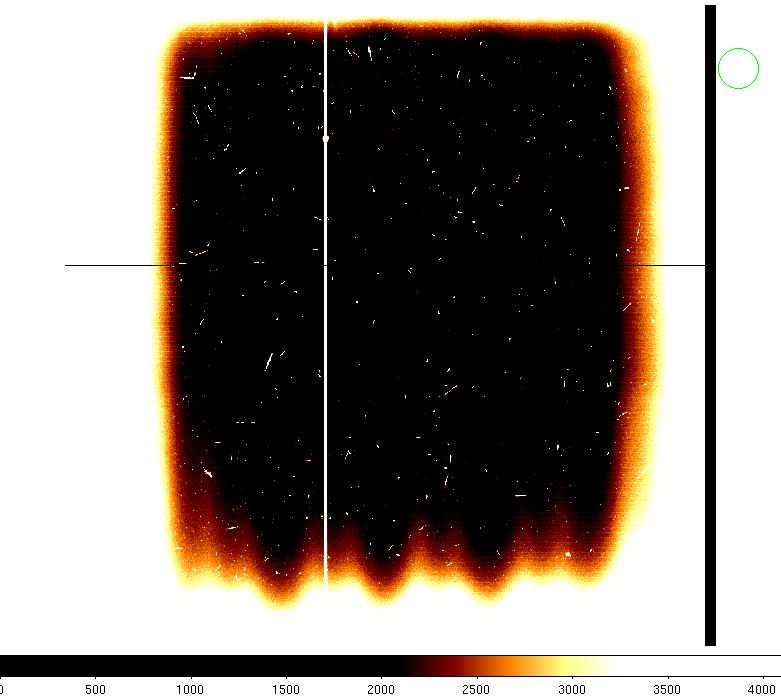 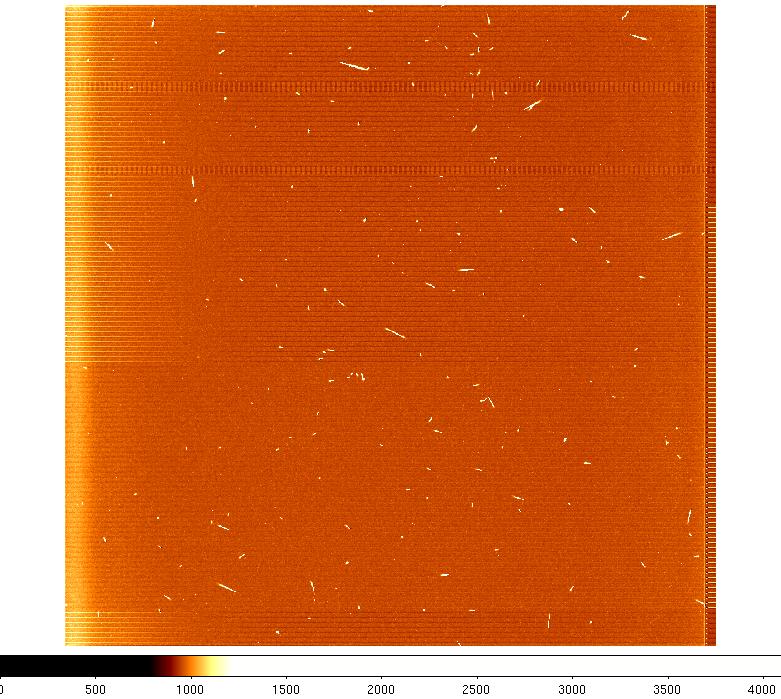 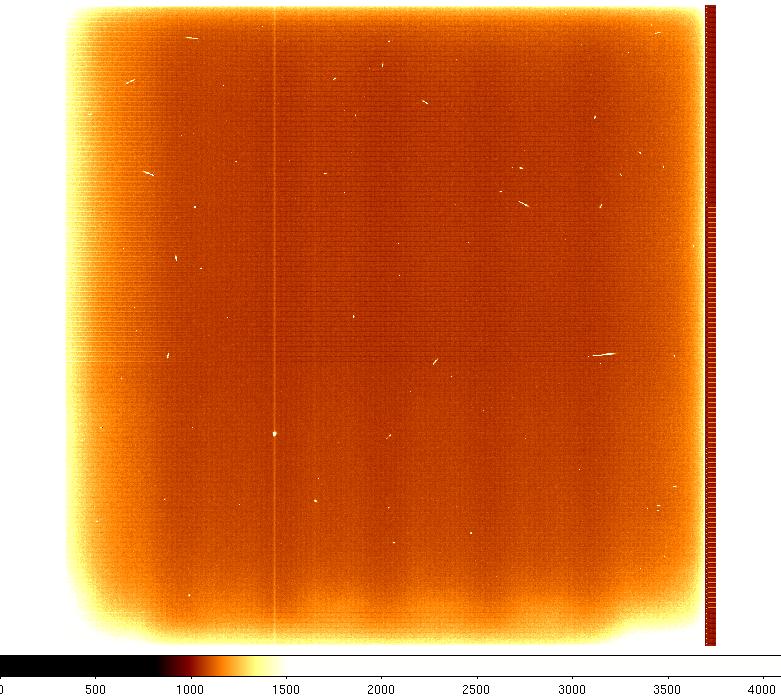 Night
daytime
Sunset 
(near night)
Infrared light  contaminate the CCD images...
[Speaker Notes: Influenced design of Astro-H/SXI]
Observation Status
Normal Observation during night-time
    Low gain observation during sunset
The all-sky coverage is ~40% in one-day observation.   It takes a half year to cover the whole sky. 
The observation efficiency (night ratio) is ~40%
sensitivity : 50mCrab for one-day observation
position accuracy  : 0.1-0.2°
Night ratio (450days)
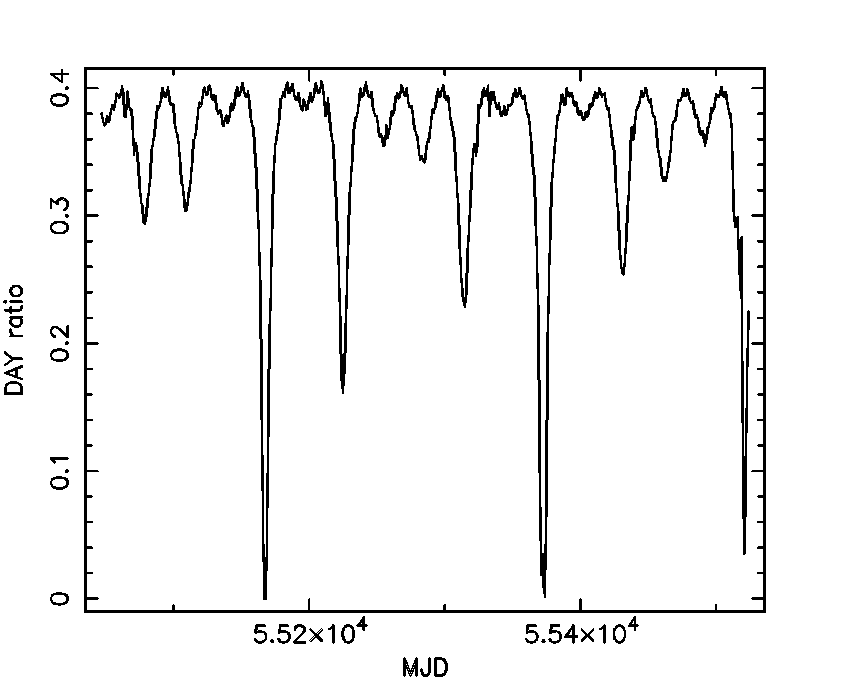 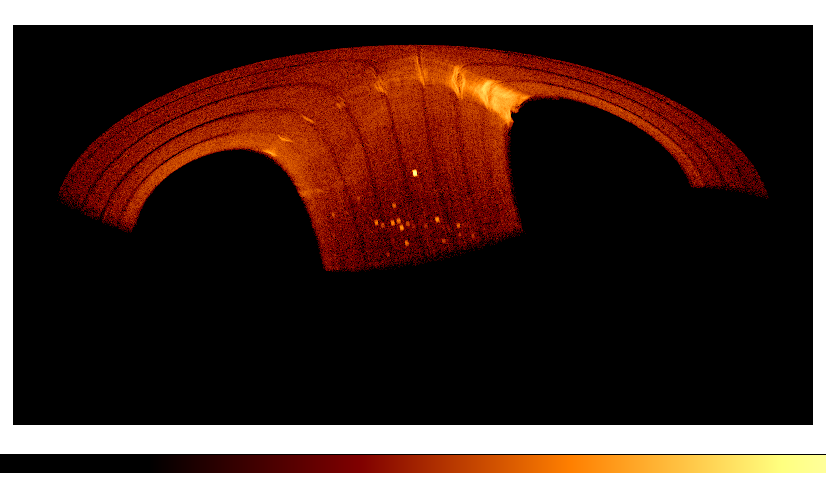 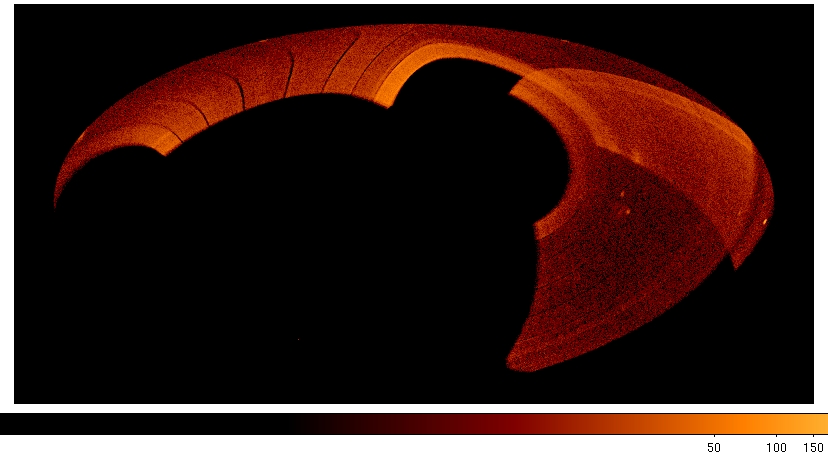 One day image
2009/8/3
2010/11/24
[Speaker Notes: Eventully we will see the busy part of out]
Current status
Normal Observation during night-time
    Low gain observation during sunset
    CCDs are turned off during day-time & SAA
Monthly observation efficiency of normal/low gain observation are: 
2009/11 : 38.4%
2009/12  : 36.4%
2010/01  : 41.2%
Sensitivity : 50mCrab for one-day observation
Position accuracy  : 0.1-0.2°
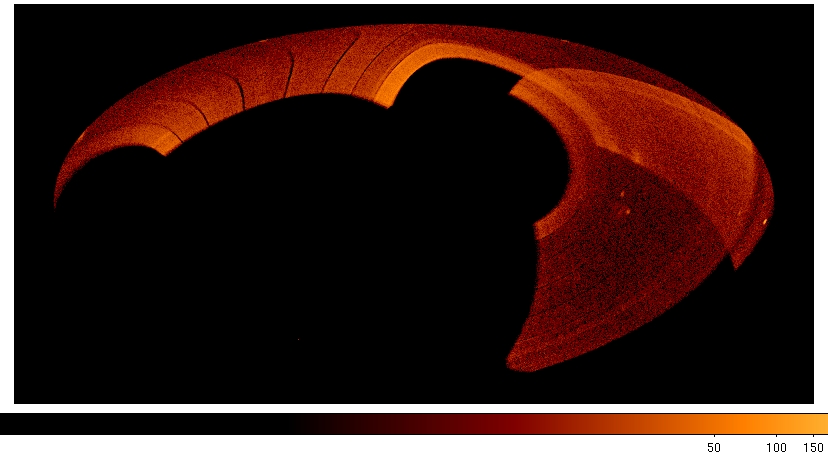 Calibration & BGD
Gain & QE calibration (Kitayama et al.  [P-62])　
 Cu line is used for Calibration
 Gain depends on the CCD temp, preamp temp
 QE cal is done by fitting Crab spectrum
BGD study (Daikyuji et al.  [P-61])
 moon light, anomalous aluminum emission line
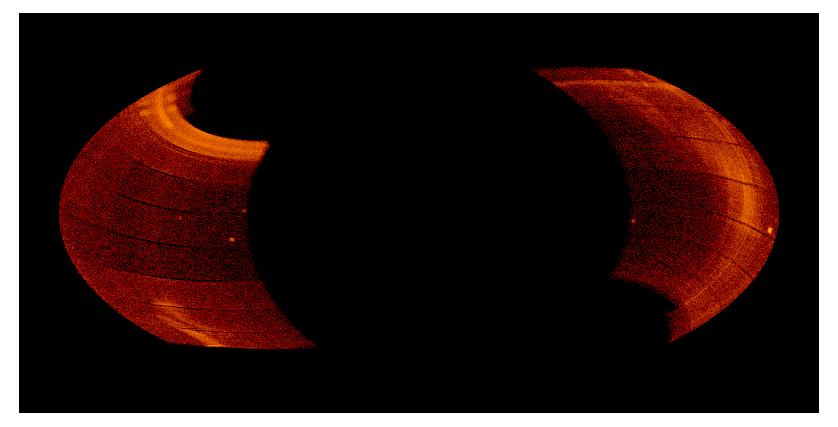 thermal noize(SSC-Z/CCDID=0)
Even at the ISS night time,  moon  light contaminates the CCD image in the low energy region
particle
moon light
BGD
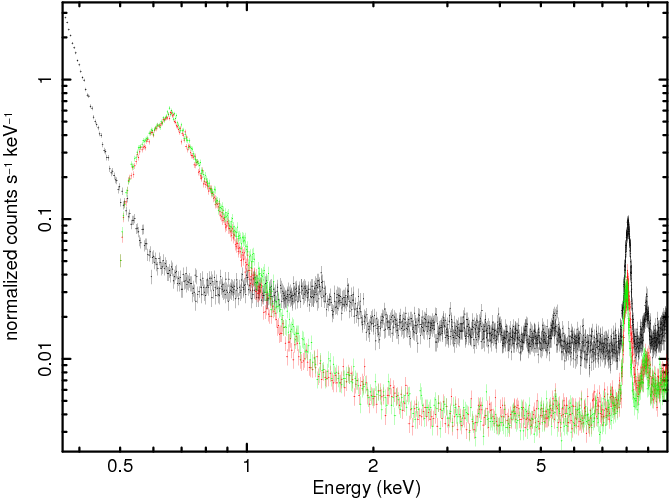 G0
G012
SSCH CCD-4のスペクトル
Grade 0: Single event

Grade 1: Split event

Grade 2: Split event
X
X
X
X
X
uCu-K
Al
Si
Cr
[Speaker Notes: The shape of BGD is different each day
We use different Grade criteria between low/high energy]
All sky map
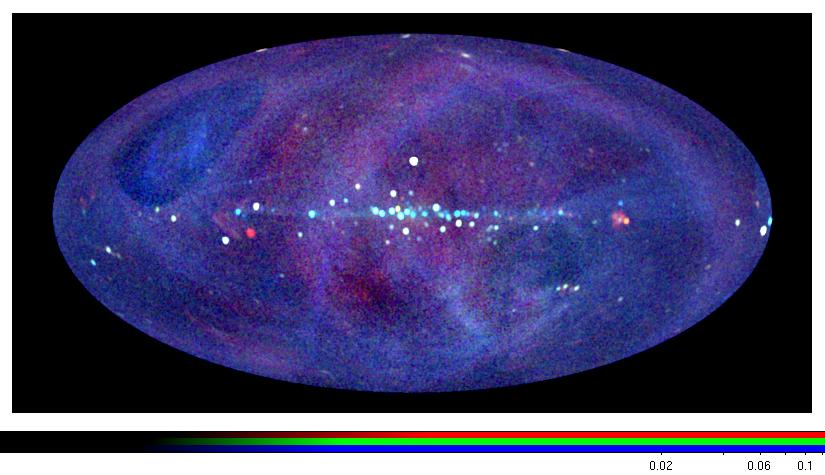 0.7-1.7keV
1.7-4.0keV
4.0-7.0keV
Sco X-1
Cas A
Vela SNR
Crab
Cyg Loop
LMC
[Speaker Notes: Unclean background remains]
Low band image (0.7-1.7keV)
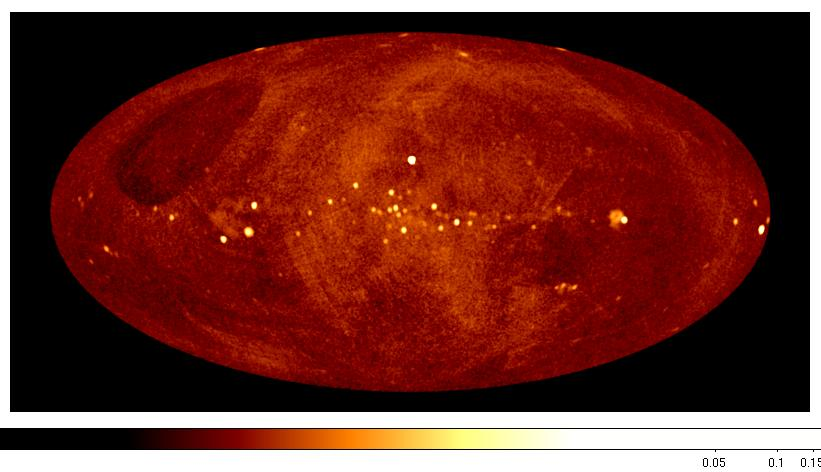 Mid band image (1.7-4.0keV)
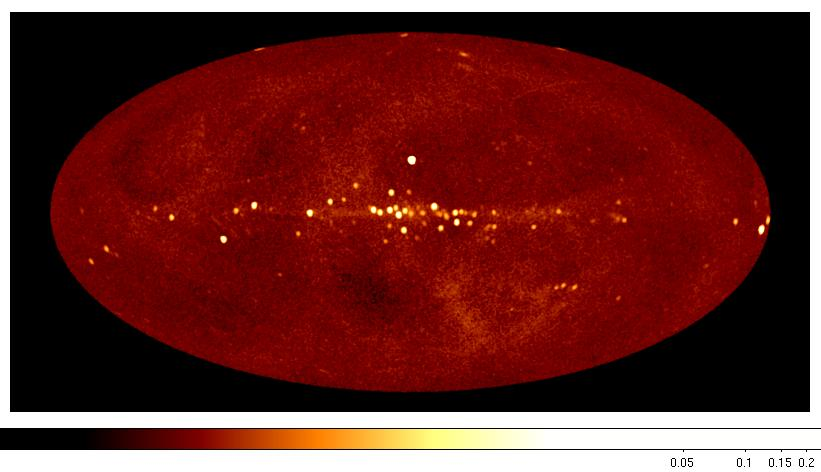 High band image (4.0-7.0keV)
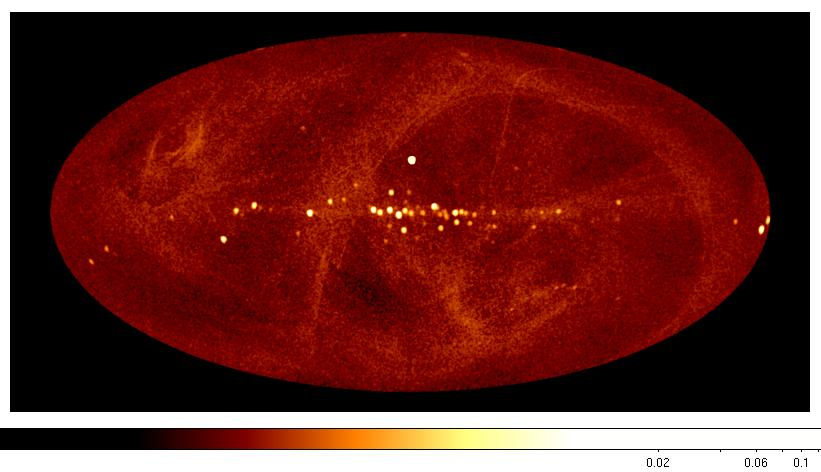 Cygnus Region
Cyg X-3   EXO 2030+375
Cyg X-1   4U 1954+319
XTE J1946+274
Cygnus Super Bubble
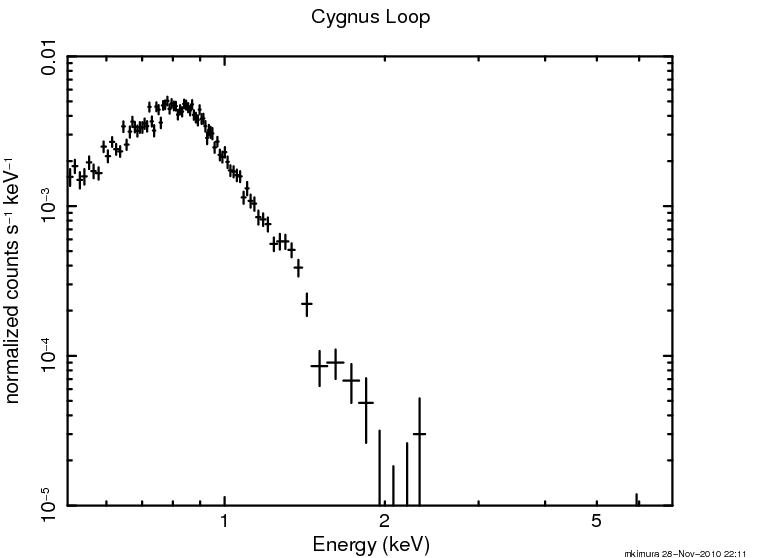 Cyg X-2
[Speaker Notes: Just like I said you can see emission around 0.5keV but you have to becareful]
Vela & Pup A SNR
Vela X-1
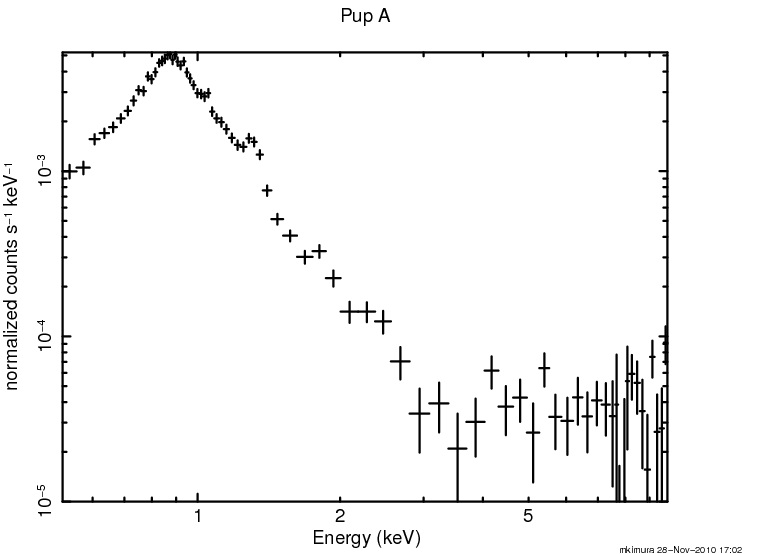 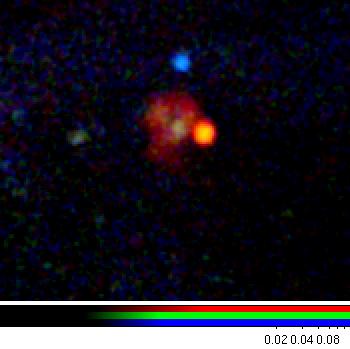 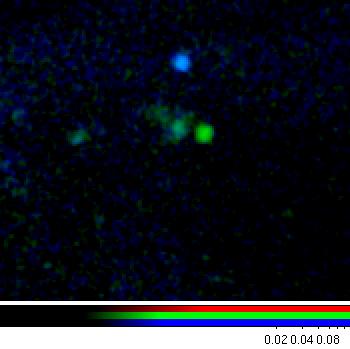 Vela Jr
Pup A
Cassiopeia-A spectrum by CCD
Satellite	 Launch	 Camera  Dep.	  Chip size      number
ASCA	 1993	  SIS	   30um	 12mm X 12mm X 8
Suzaku	 2005	  XIS	   70um	 25mm X 25mm X 4
MAXI	 2009	  SSC	   75um	 25mm X 25mm X 32
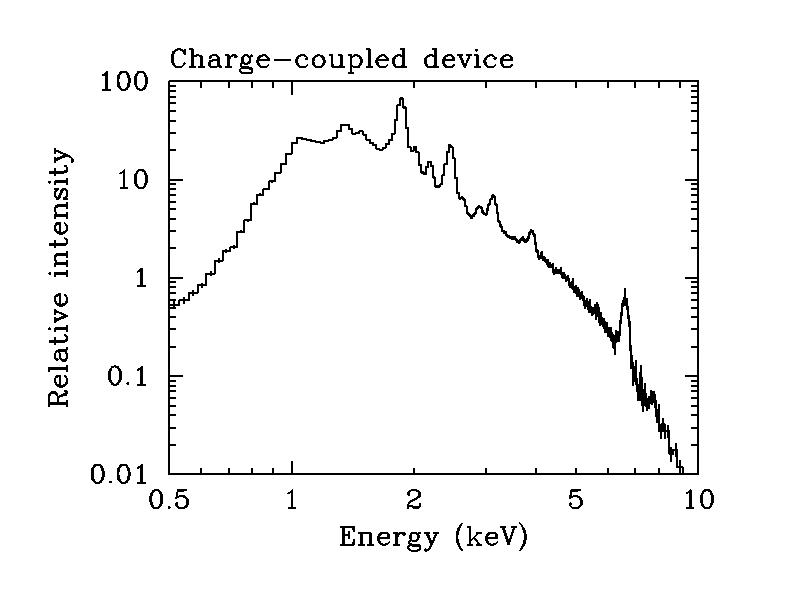 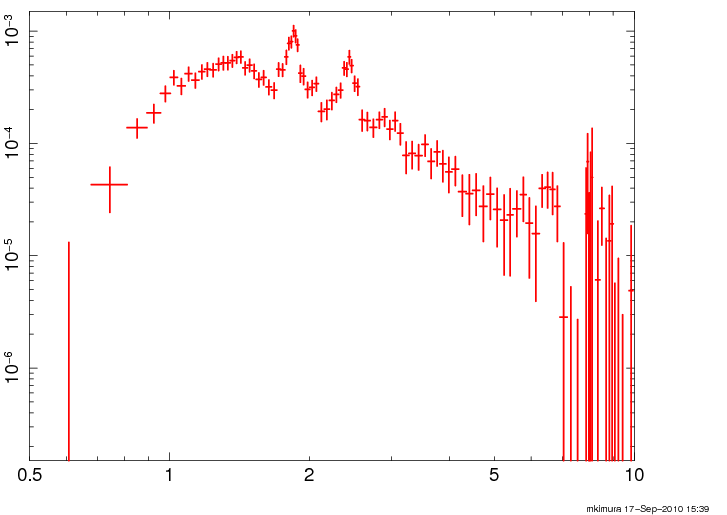 MAXI-SSC
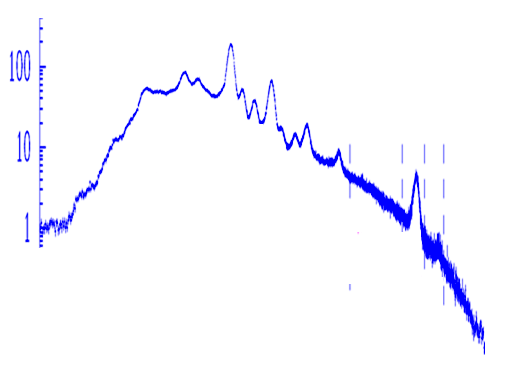 ASCA-SIS
Suzaku-XIS
Sco X-1
EXOSAT/GSPC spectrum
MAXI/SSC spectrum
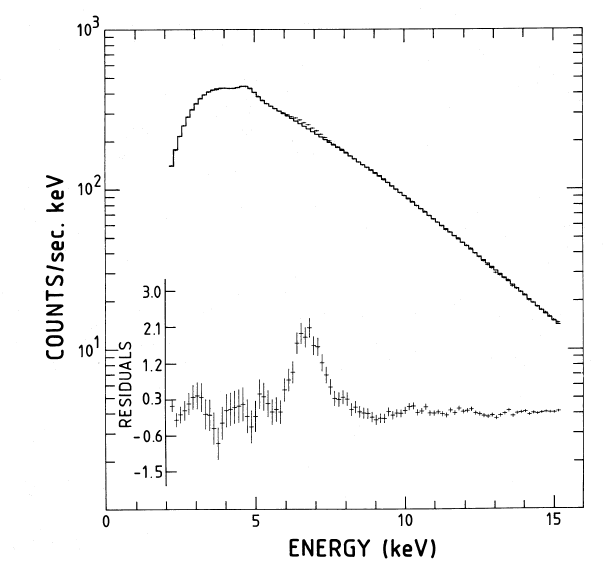 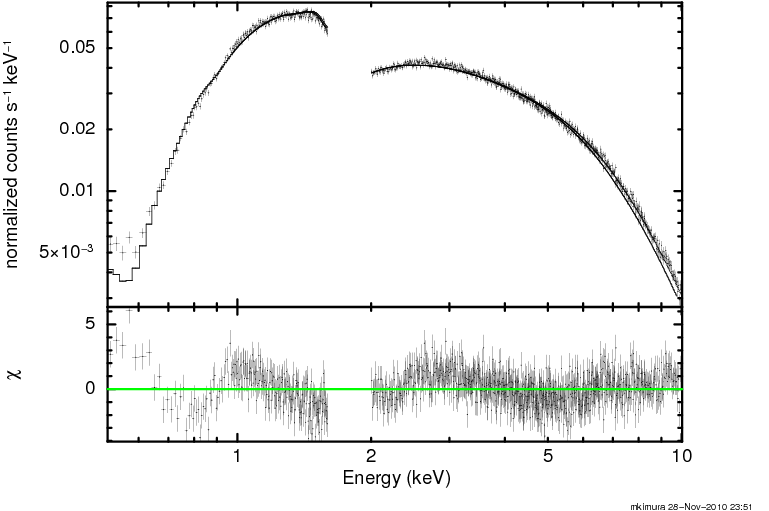 Si-K edge is not used because of calibration issue
White et al. 1985
[Speaker Notes: モデルはbobdy+powerlaw、、両方ともパラメータは似通ているが、Feの様子は違う
Si edge付近はフィットが会わないから消した、、on going calibrationとかいってごまかす。]
Cyg　X−１
Hard state
Intermidiate State
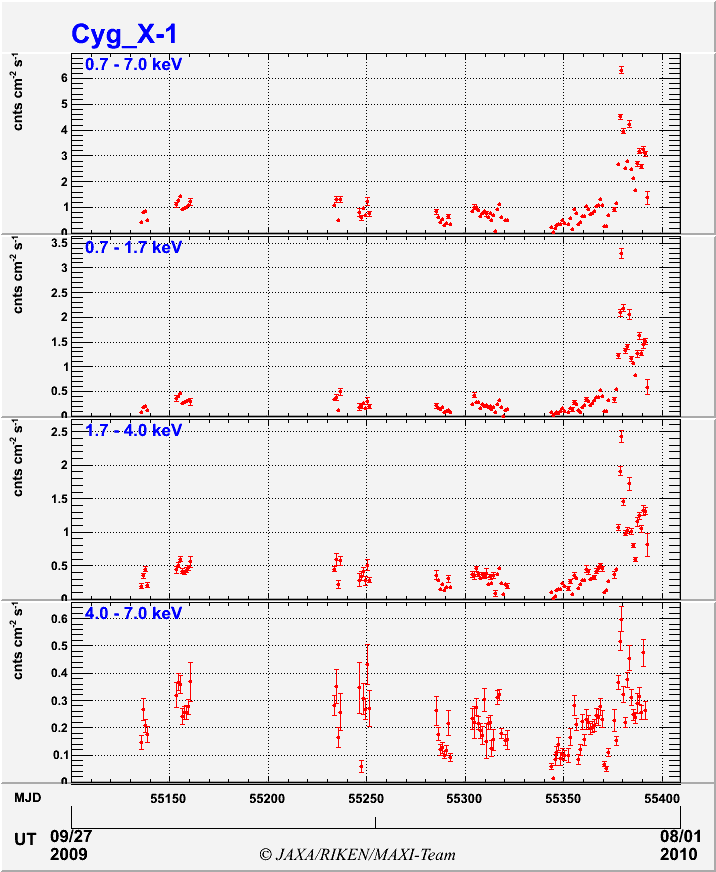 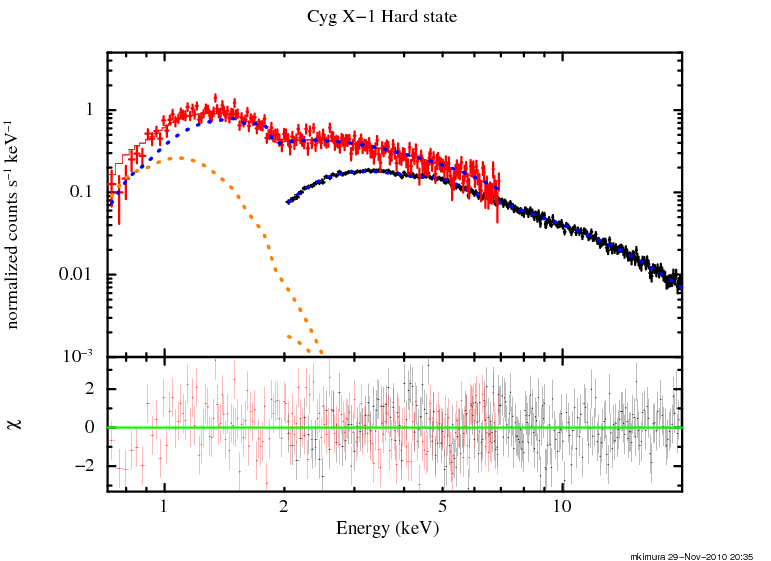 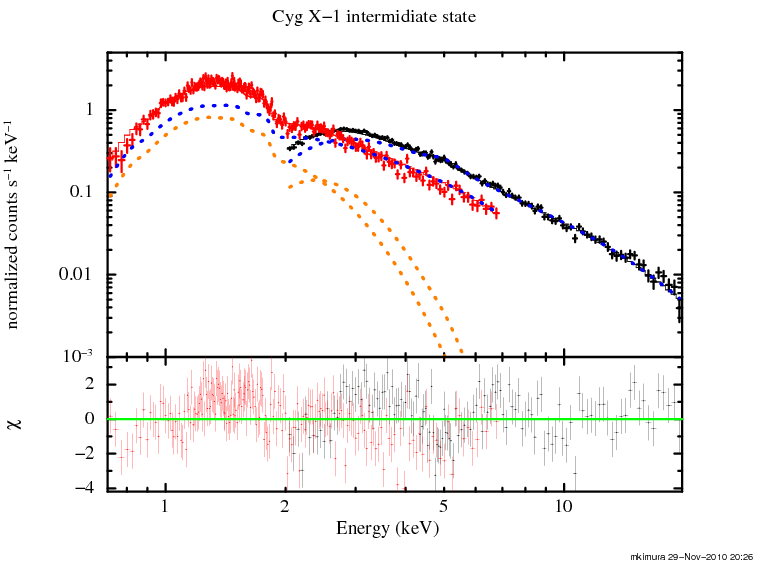 powerlaw + diskbb
Hard State: Tin 0.19keV Γ=1.66
Soft State: Tin 0.43keV Γ=2.35
[Speaker Notes: We probably need more complicated model and timing analysis for intermidiate state
But just to illustrate what SSC can do, SSC can constrain the disk component lot more then using
GSC alone


Hard state : Tin 0.19keV ベキ　1.66
Soft state : Tin 0.43   ベキ　2.35
Wabs 0.6
7/15日sscのFOVから外れ、soft stateは観測できなかった。]
Data release
Light curves will be released through 
http://maxi.riken.jp
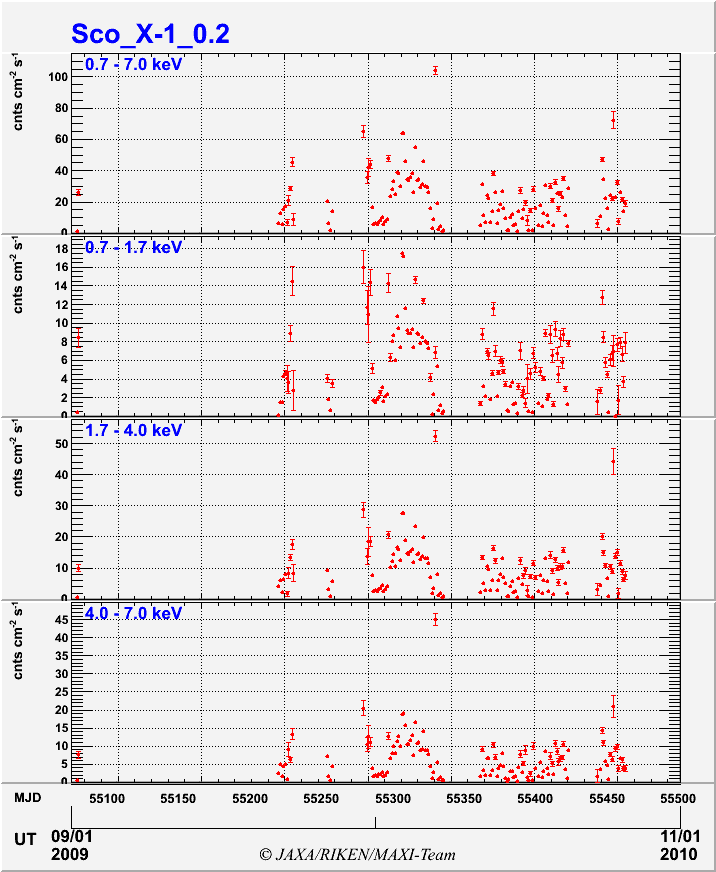 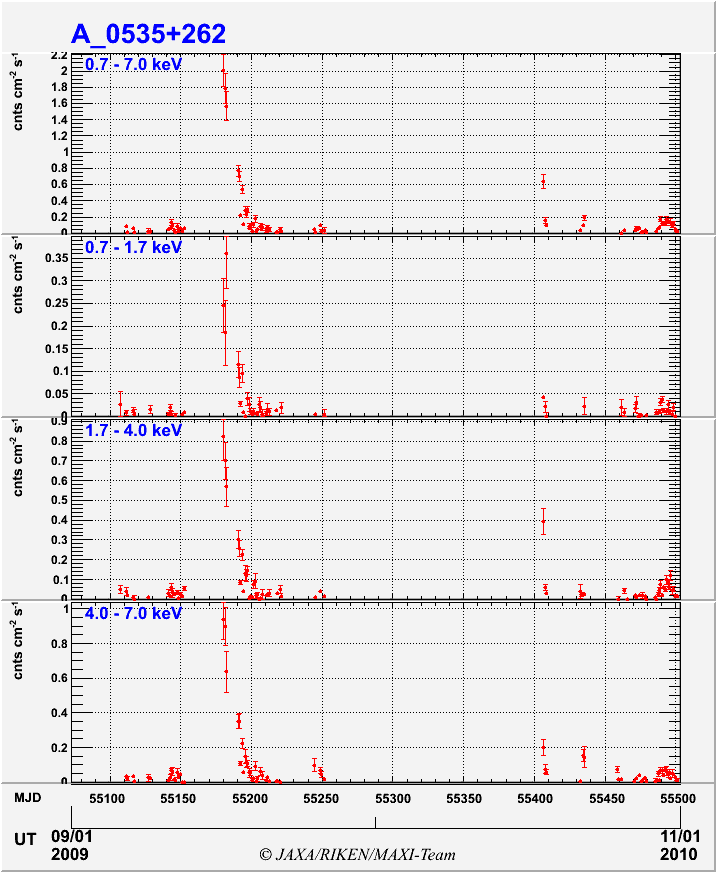 [Speaker Notes: ライトカーブは公開予定、、天体によって、視野に入ってたり、入ってなかったり、するので注意。]
Summary
All of 32 CCDs  are operational

More then 70 sources are detected

Lightcurve will be available at
http://maxi.riken.jp 

See posters [P-60] [P-61] [P-62] for other SSC results
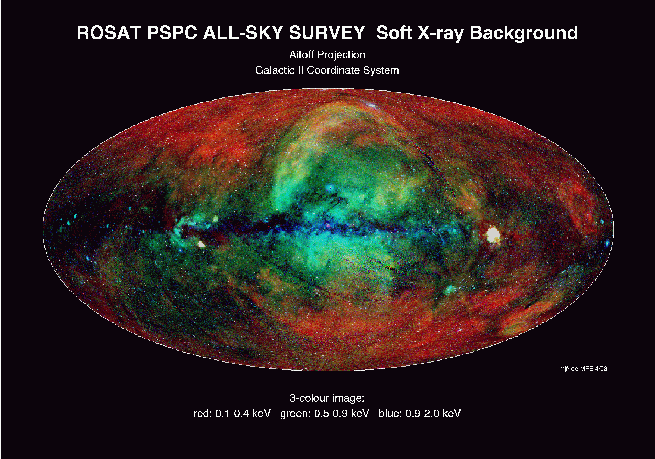 Γ is 2.1 of NH 3.8 ×10 21 cm−2 .
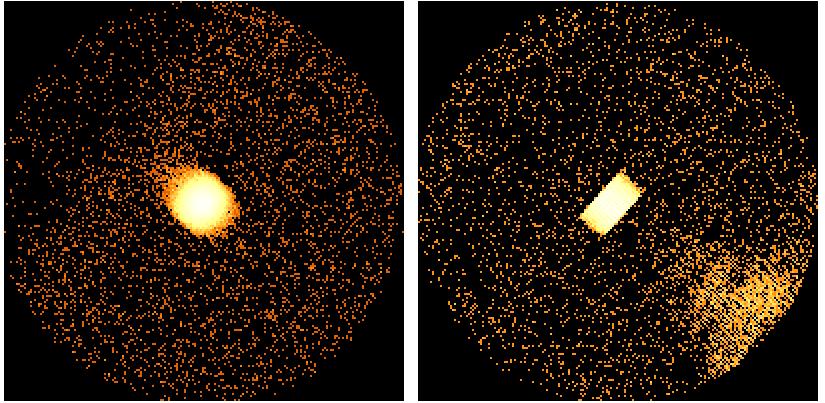 scan
scan
GSC  4-10keV
 anode#2-5
SSC full band